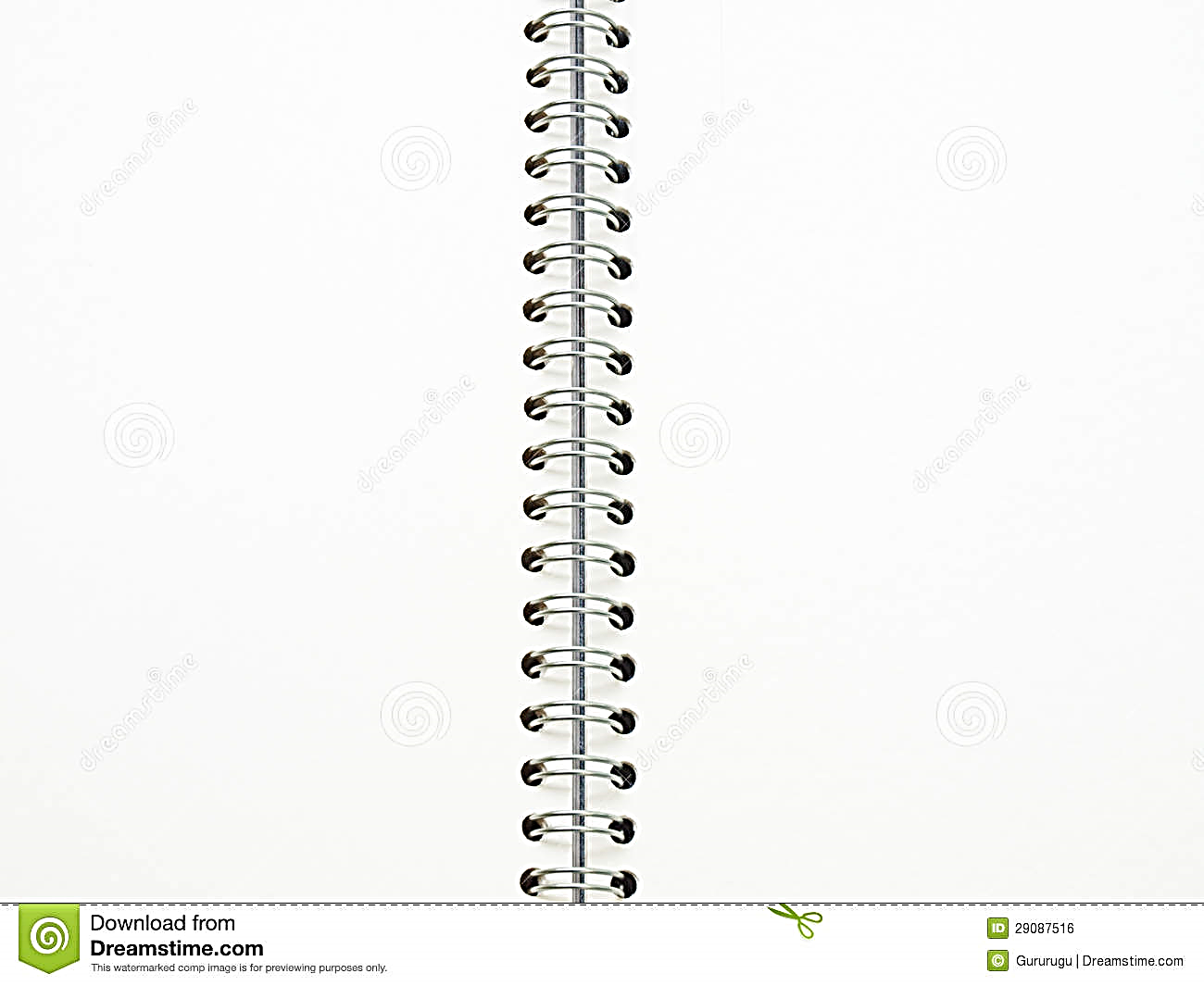 Target: I can describe advancements in the model of the atom
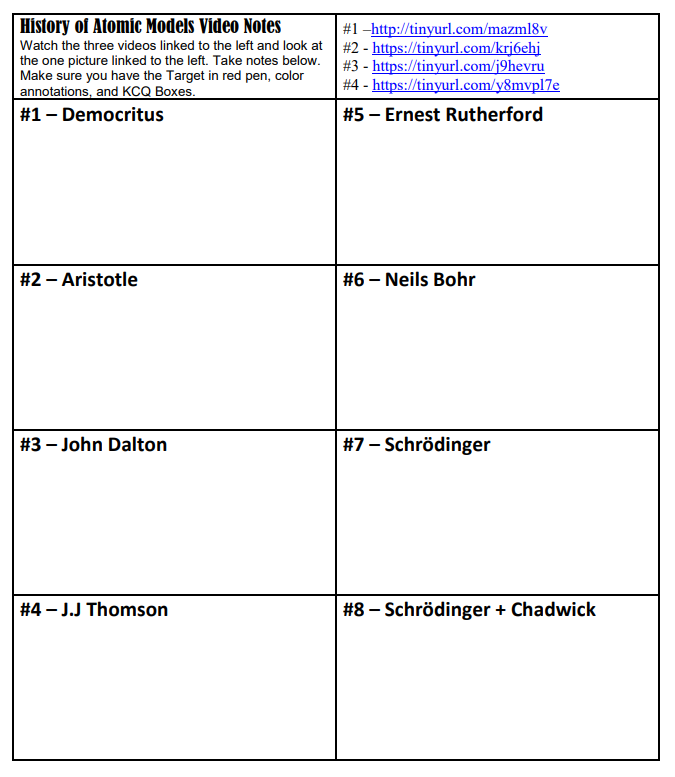 K
C
Q